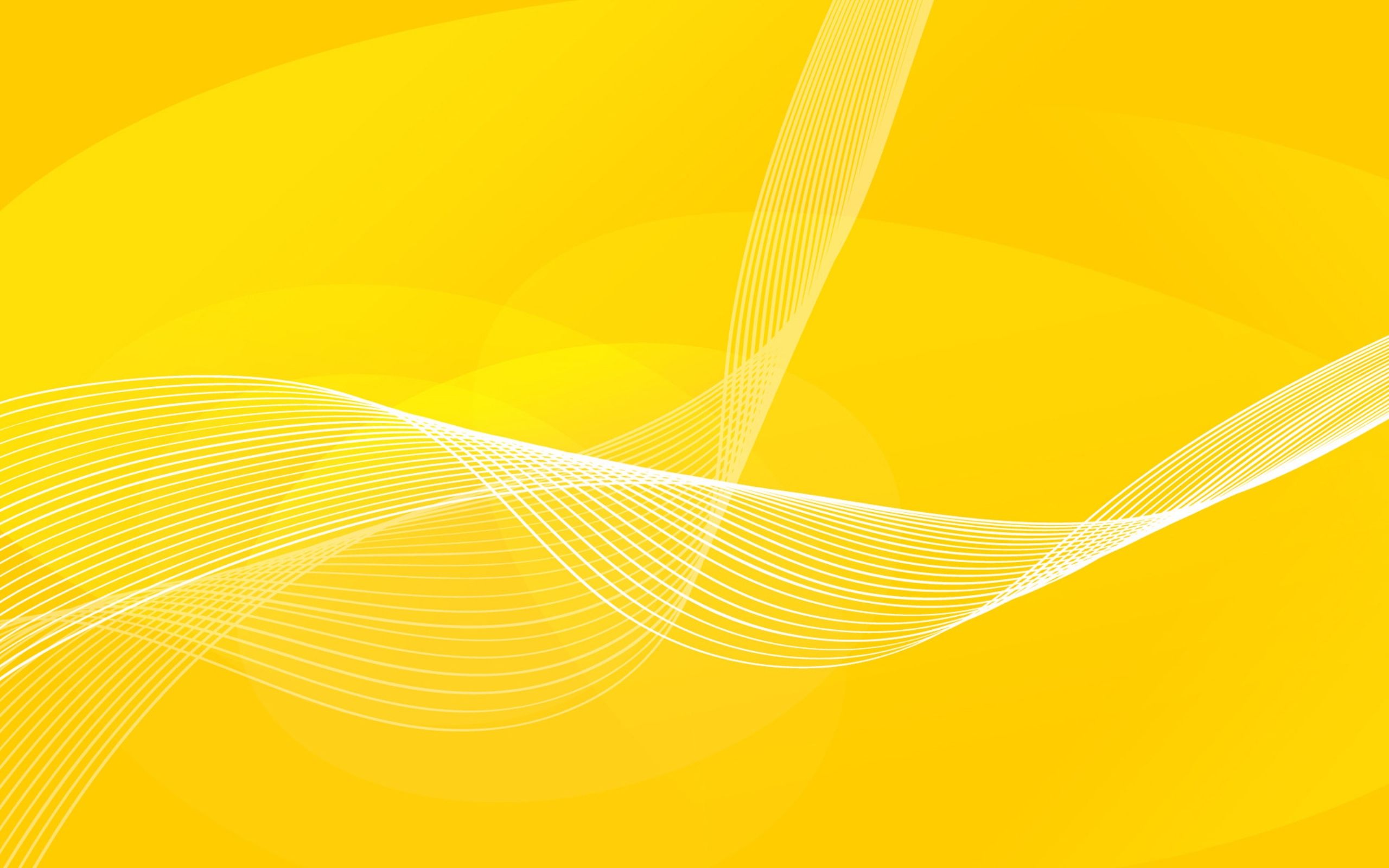 PHÒNG GIÁO DỤC VÀ ĐÀO TẠO TỨ KỲ
CỤM CHUYÊN MÔN MẦM NON SỐ 4
HỘI THI “BÉ VỚI AN TOÀN GIAO THÔNG”
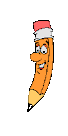 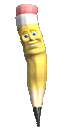 PHẦN THI NHẬN THỨC
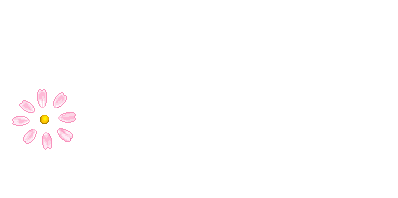 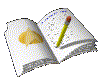 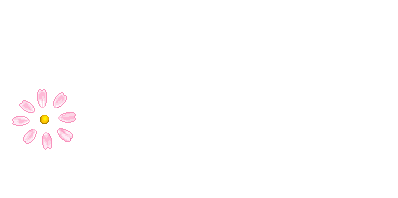 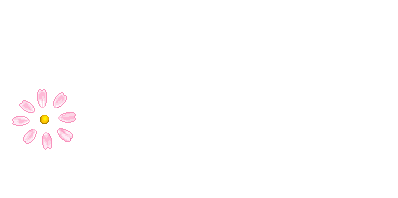 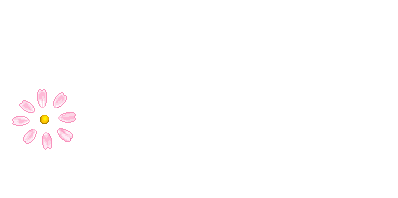 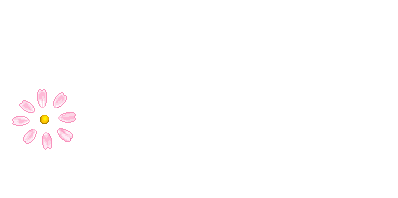 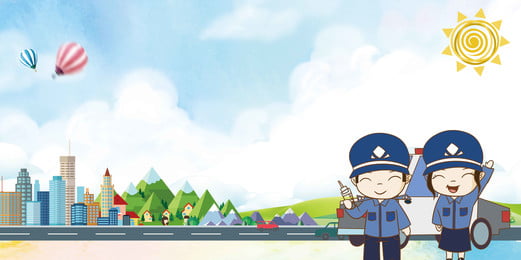 1. HÀNH VI AN TOÀN GIAO THÔNG
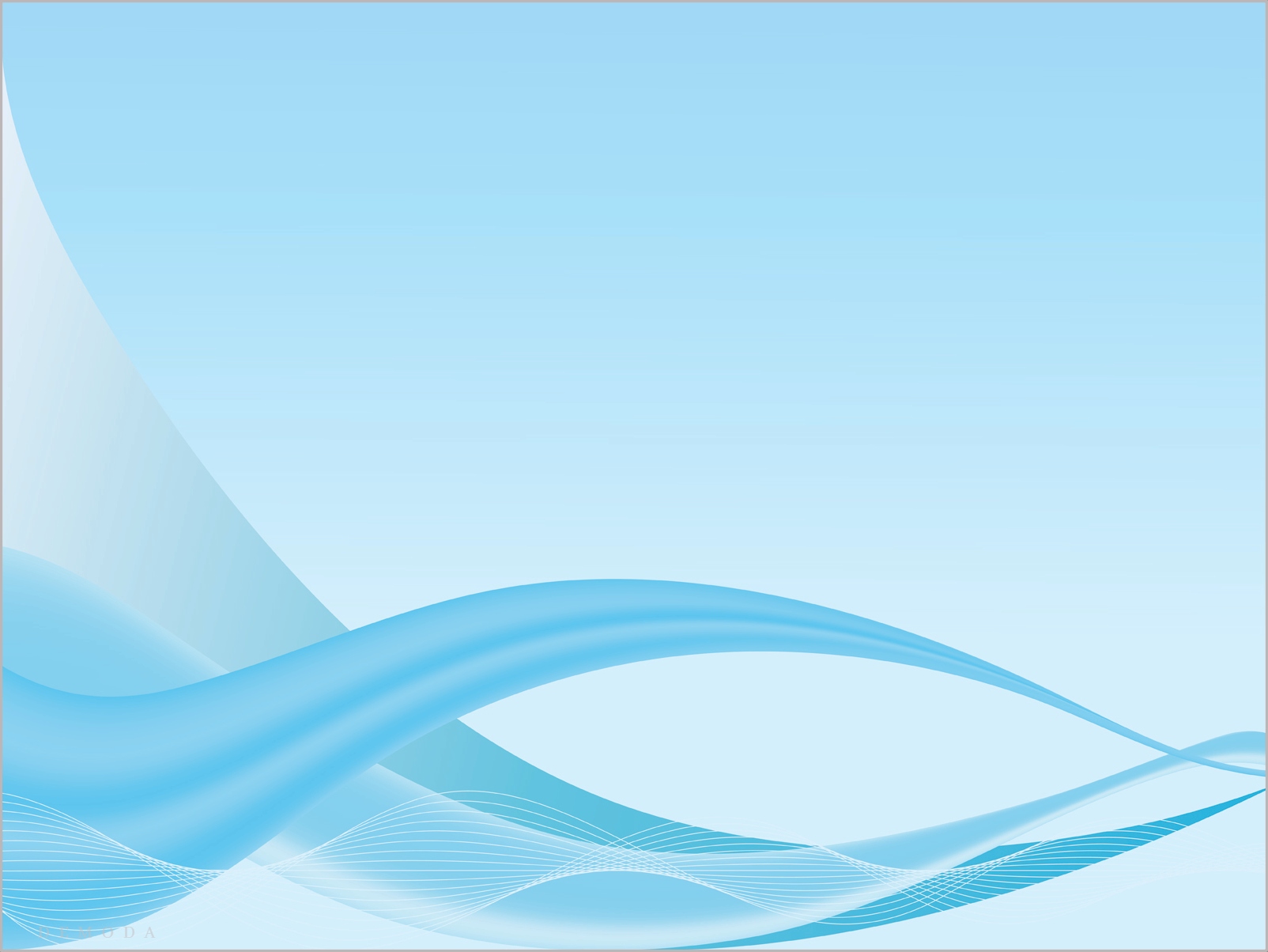 Câu hỏi số 1: Người điều khiển xe đạp điện, xe máy điện có bắt buộc đội mũ bảo hiểm không?
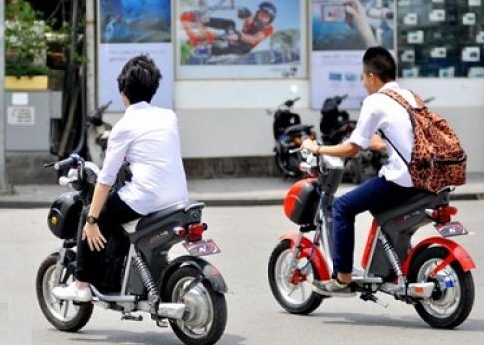 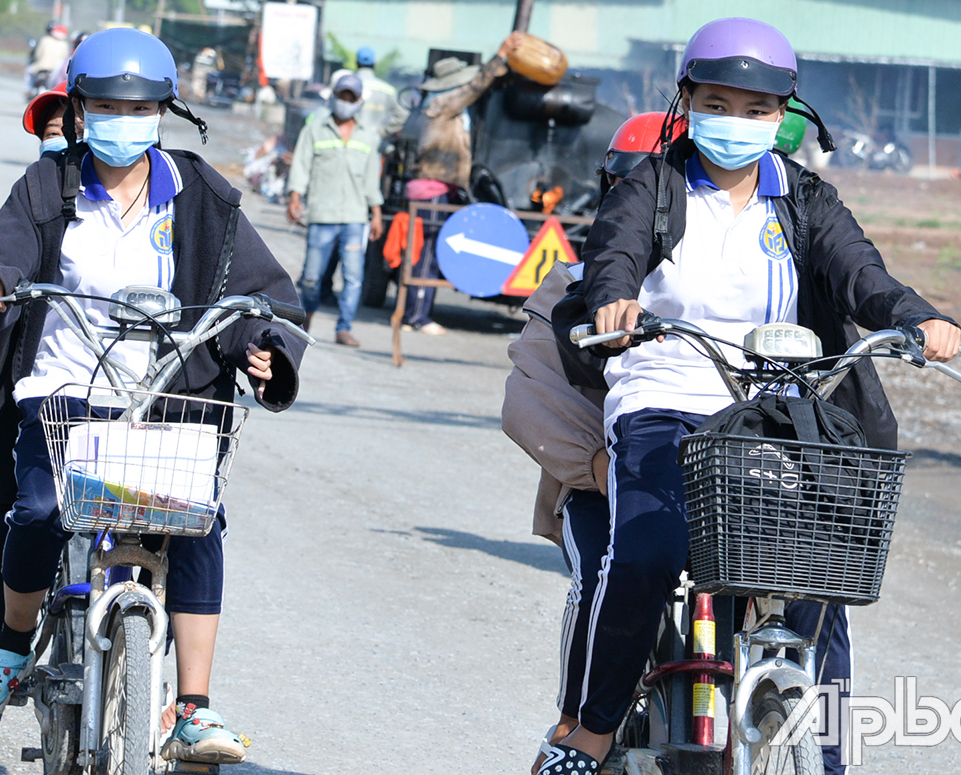 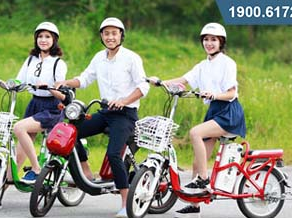 3
1
2
10
9
8
7
6
5
4
3
2
1
HẾT GIỜ
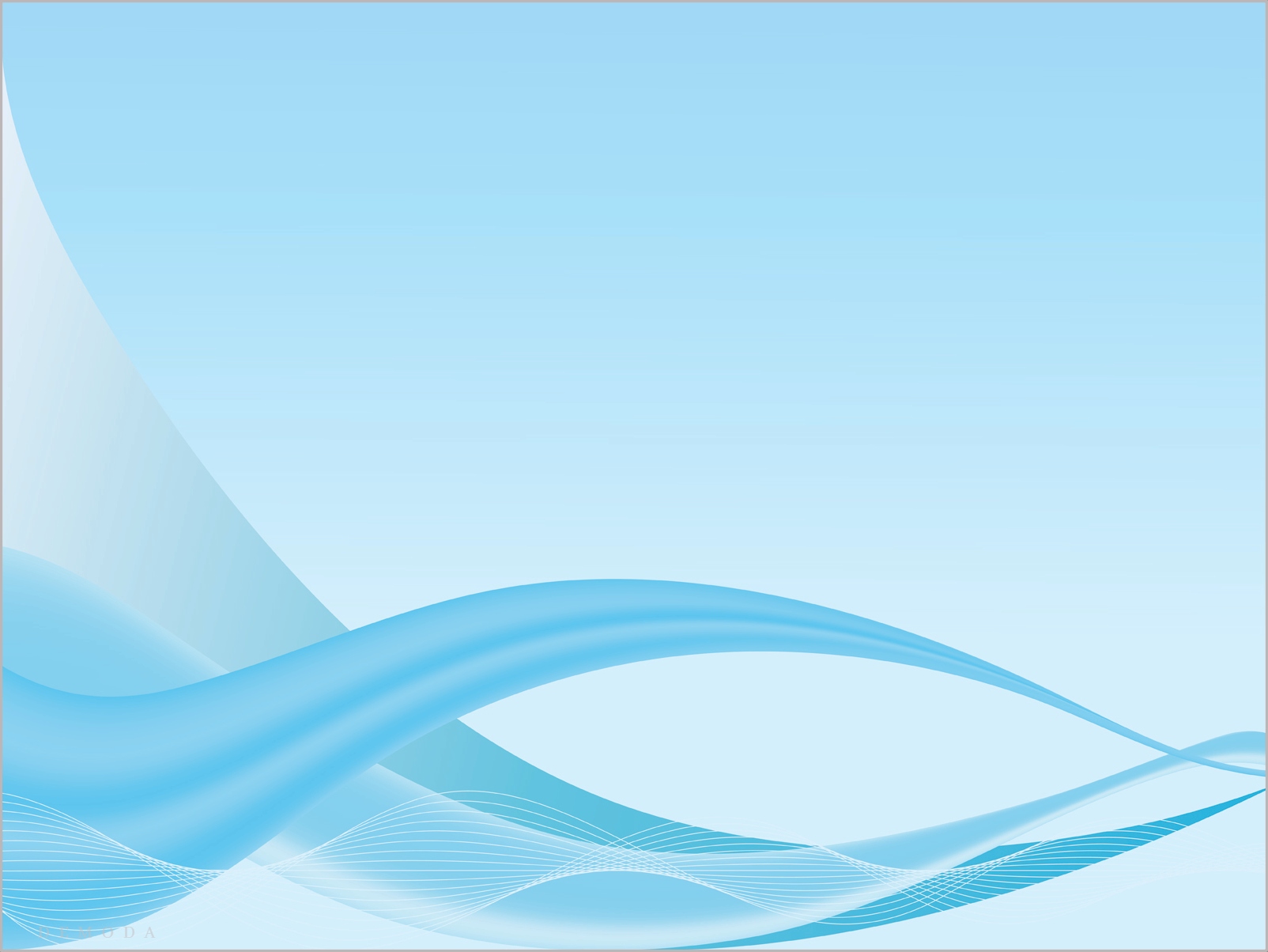 Câu hỏi số 2: Hành vi nào của người đi xe đạp trên đường không an toàn.
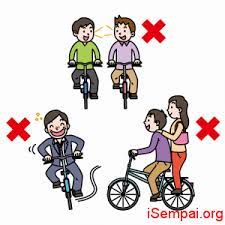 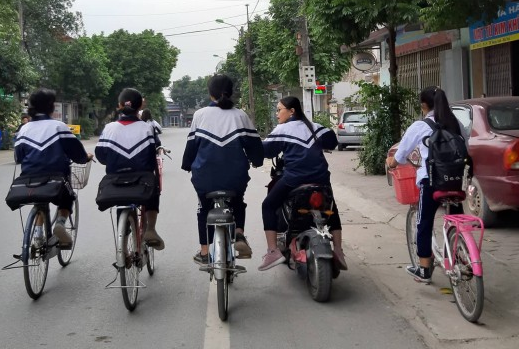 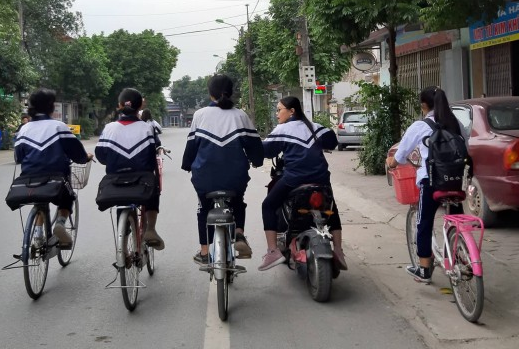 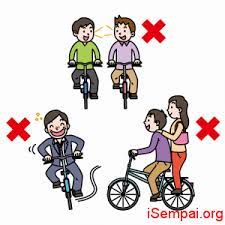 1
2
3
10
9
8
7
6
5
4
3
2
1
HẾT GIỜ
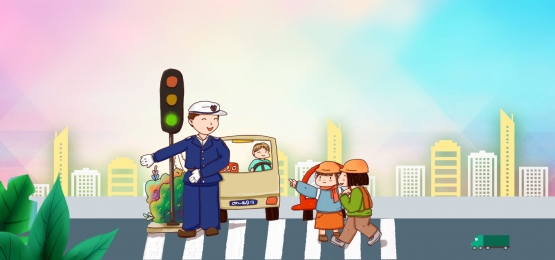 2. ĐÈN VÀ BIỂN HIỆU GIAO THÔNG
Câu hỏi 3: Đèn giao thông có màu gì con được phép sang đường?
1
2
3
10
9
8
7
6
5
4
3
2
1
HẾT GIỜ
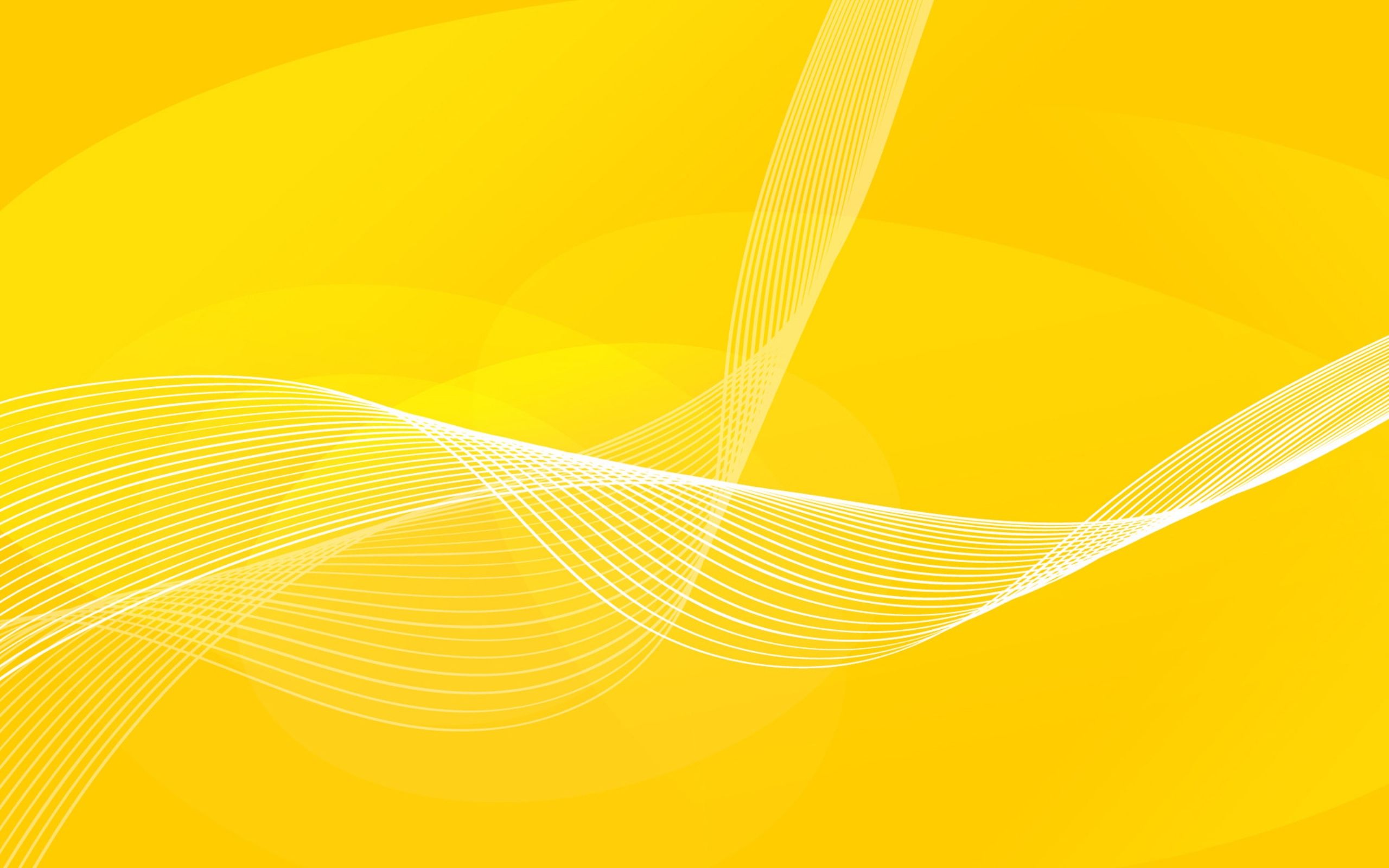 Câu 4: Vạch kẻ đường nào dành cho người đi bộ đi qua đường?
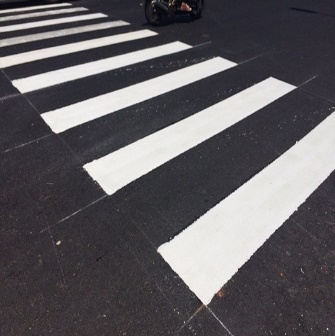 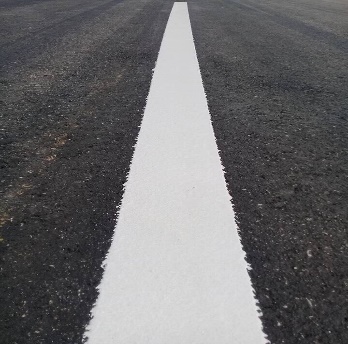 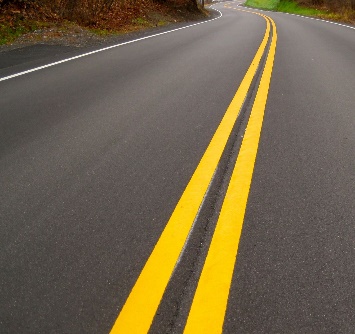 1
2
3
10
9
8
7
6
5
4
3
2
1
HẾT GIỜ
[Speaker Notes: Câu 4]
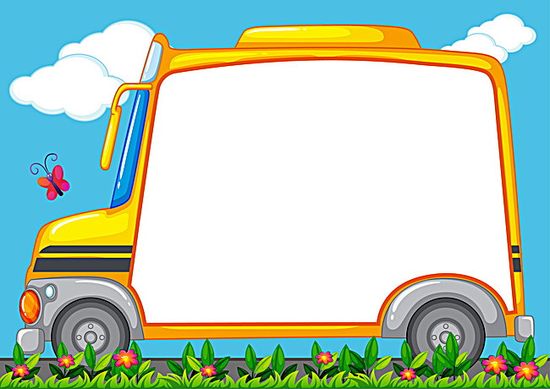 3. PHƯƠNG TIỆN GIAO THÔNG
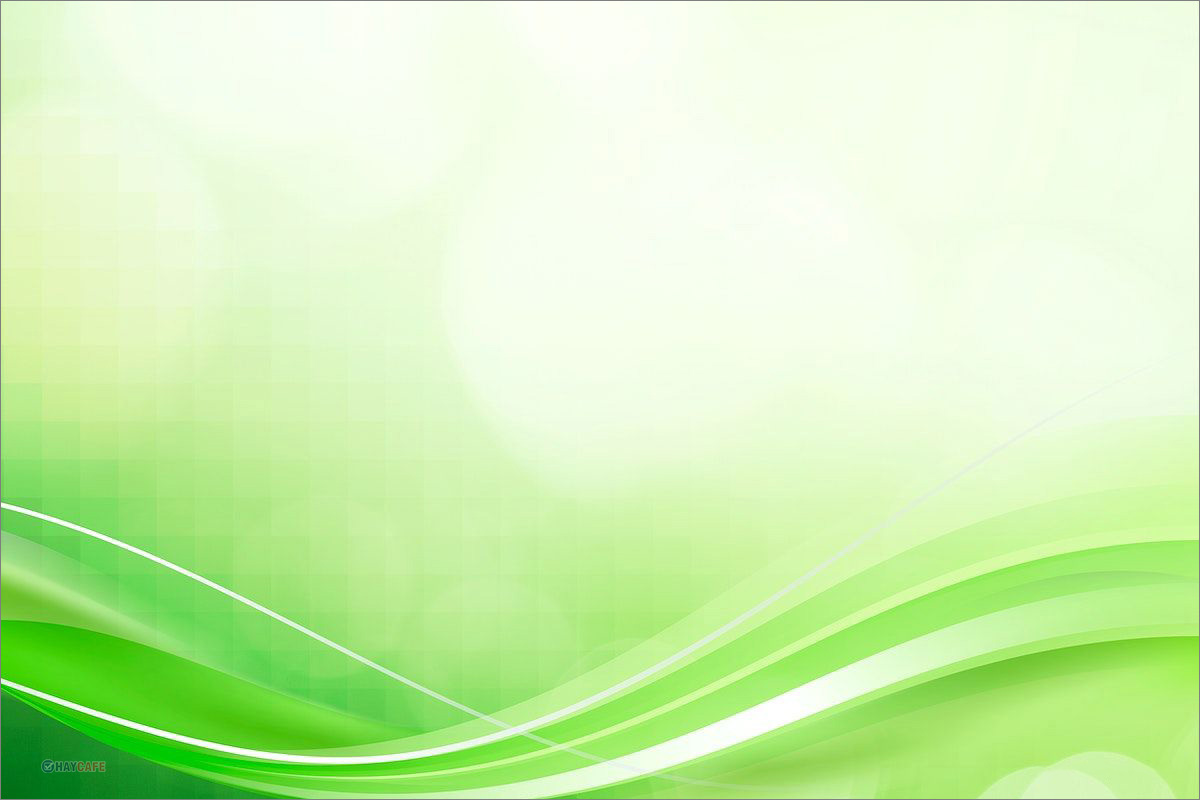 Câu hỏi số 5: Khi ngồi sau người lớn chở bằng xe máy, con phải làm gì để đảm bảo an toàn?
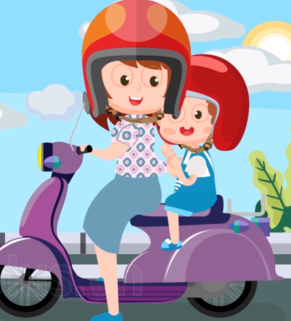 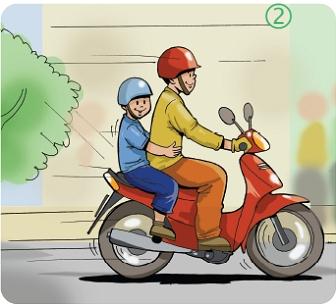 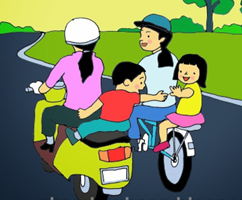 1
3
2
10
9
8
7
6
5
4
3
2
1
HẾT GIỜ
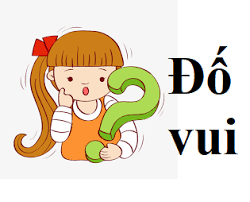 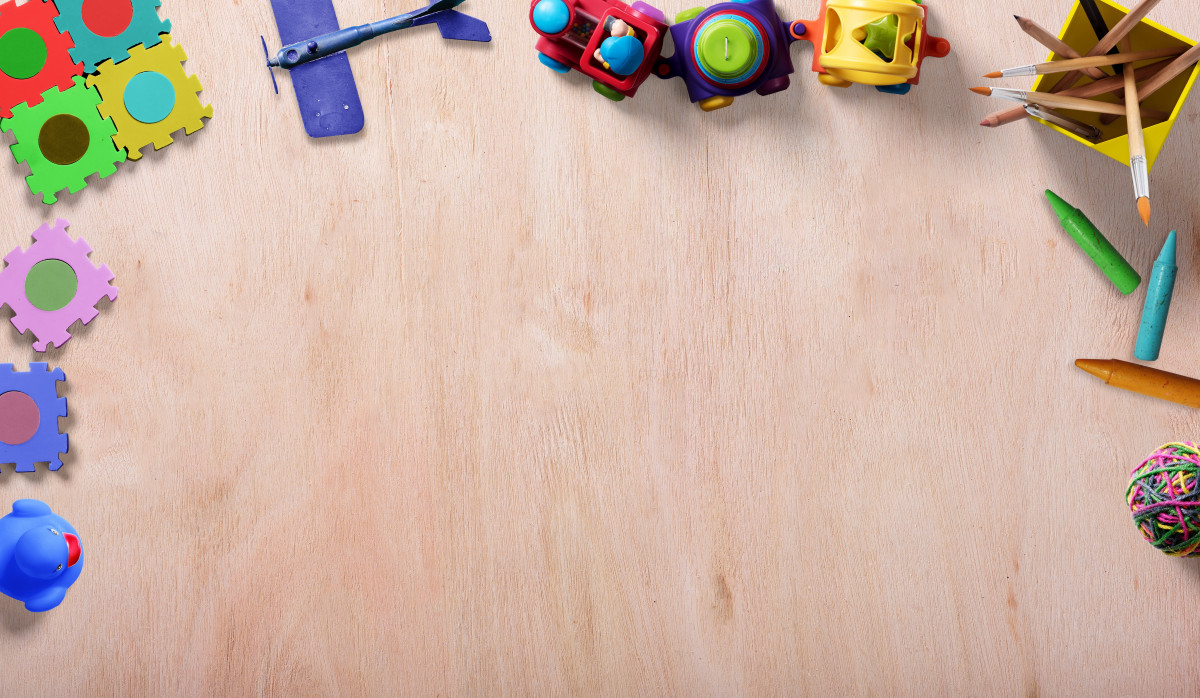 Câu hỏi 1:                      
Không phải là chim
Mà bay trên trời
Chở được nhiều người
Đi khắp mọi nơi.
                                                       Đó là phương tiện gì?
1. Xe ô tô.                        2. Xe đạp.                                  3. Máy bay.
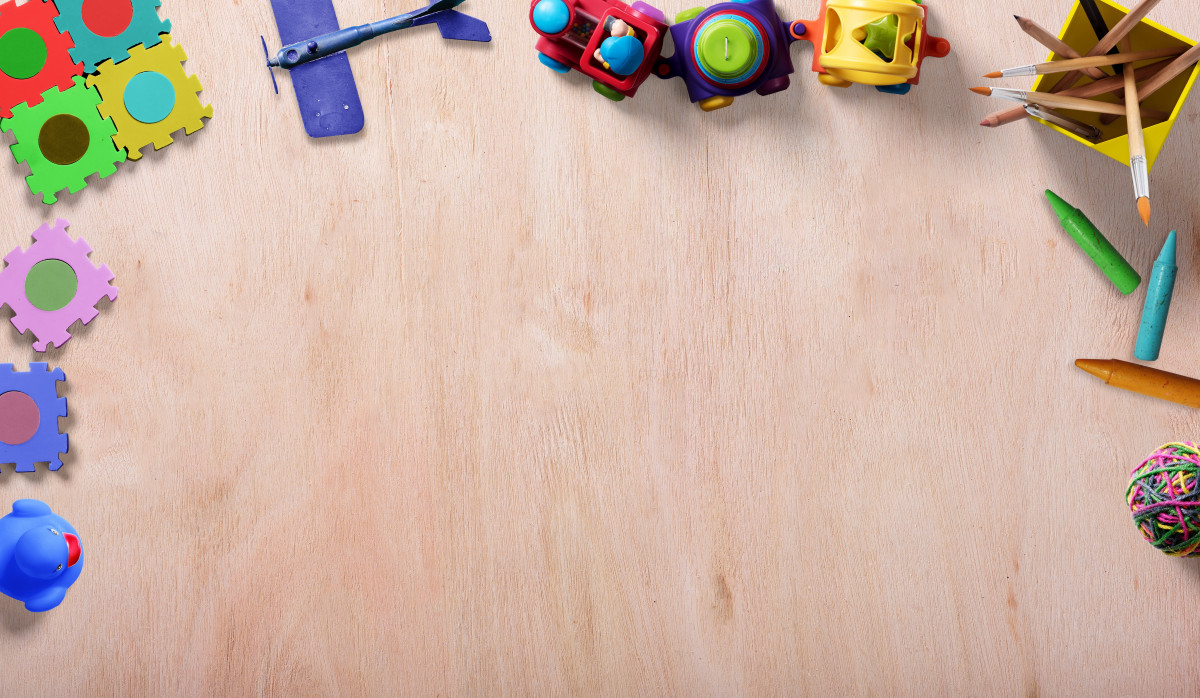 Câu hỏi 2: 
“Xe gì bốn bánh
Tiếng máy nổ giòn
Trên phố bon bon
Còi kêu píp píp”
                                                 Đó là xe gì?
1. Xe ô tô                     2. Xe máy                                   3. Xe đạp
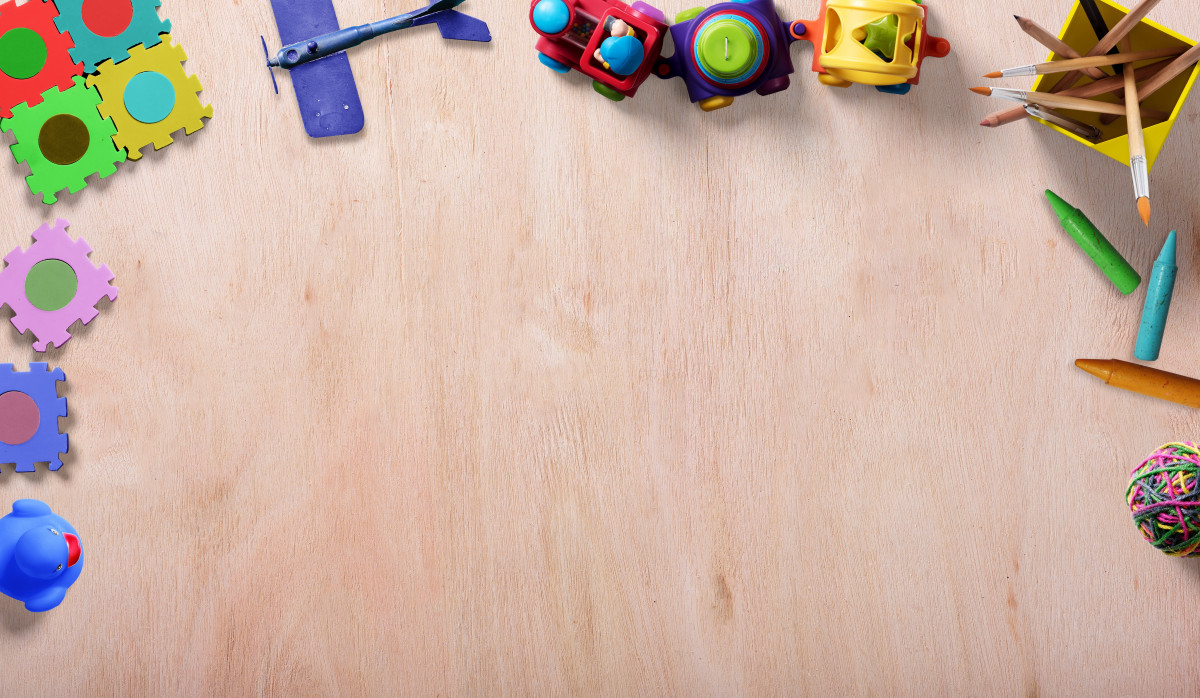 Câu hỏi 3 : 
Xe gì hai bánh
Chạy bon bon
Kêu kính coong
Đứng yên thì đổ.
                                                      Đó là xe gì?
1. Xe đạp                              2. Xe ô tô                                3.  Máy bay
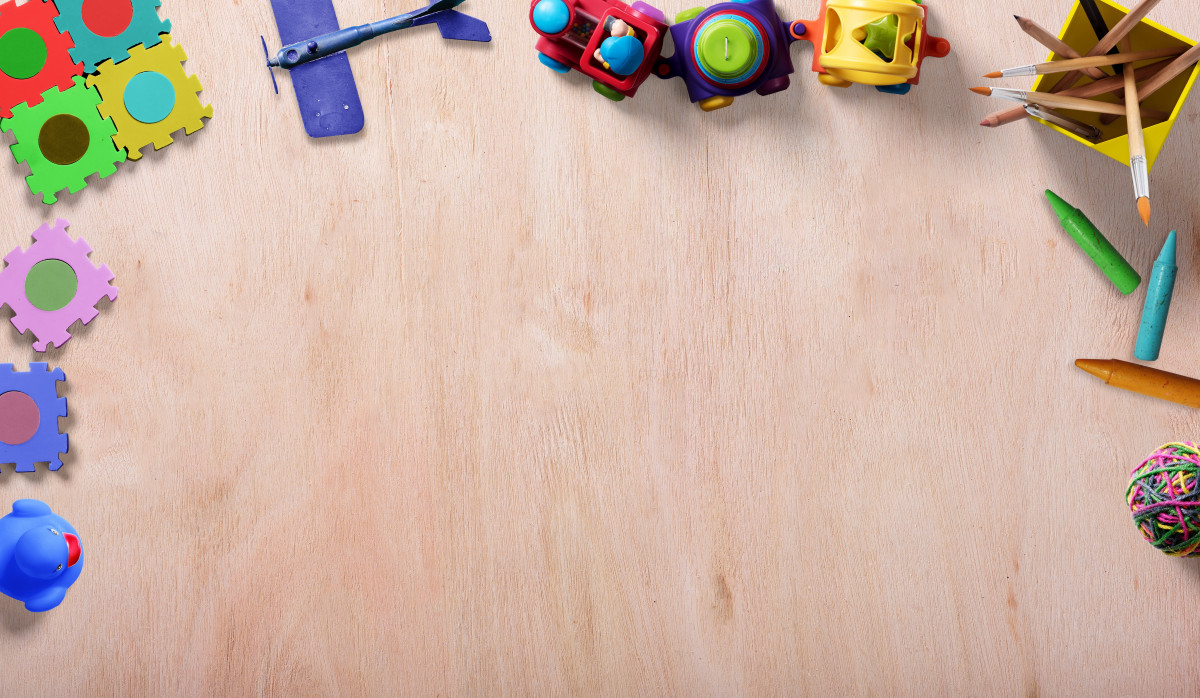 Câu hỏi 4 : 
Xe gì màu trắng
Có chữ thập xinh
Đèn màu nhấp nháy
Chạy nhanh trên đường?
a. Xe chữa cháy                  b.Xe cứu thương                           c. Ô tô
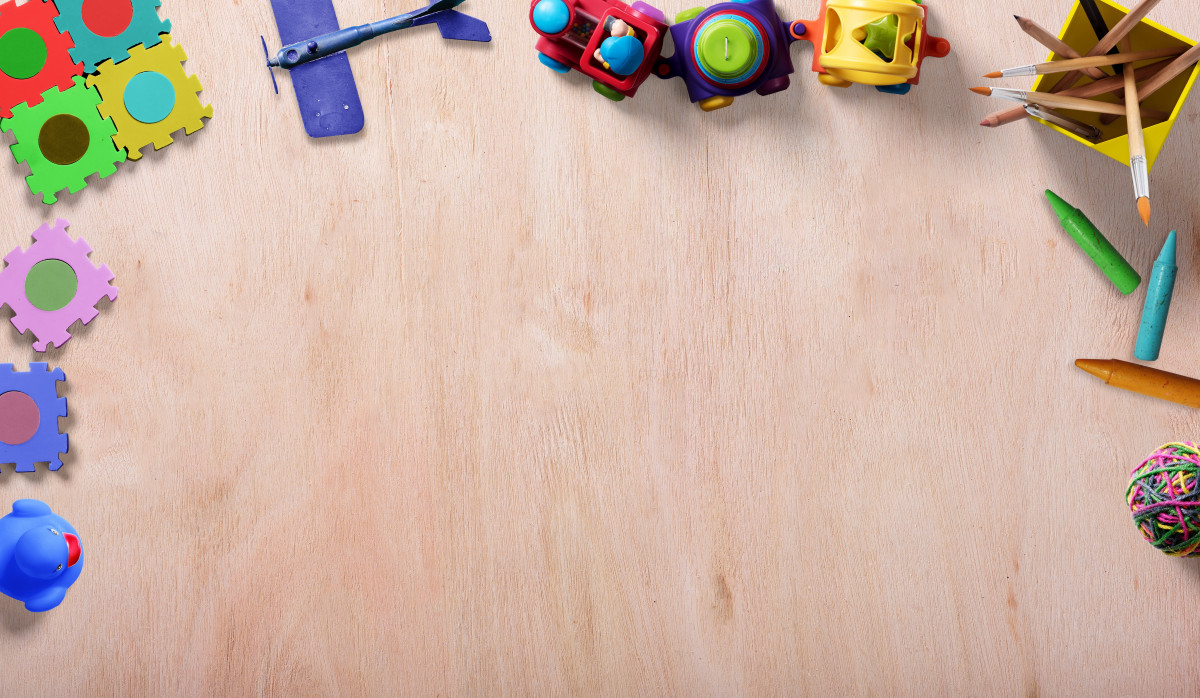 Câu hỏi 5:
Cái gì chạy trên đường rayĐưa em đi khắp chốn gần, nơi xaKhi về đỗ ở sân gaNgười lên, kẻ xuống vào ra rộn ràng ?
a. Xe chữa cháy             b. Xe cứu thương                    c.  Tàu hỏa
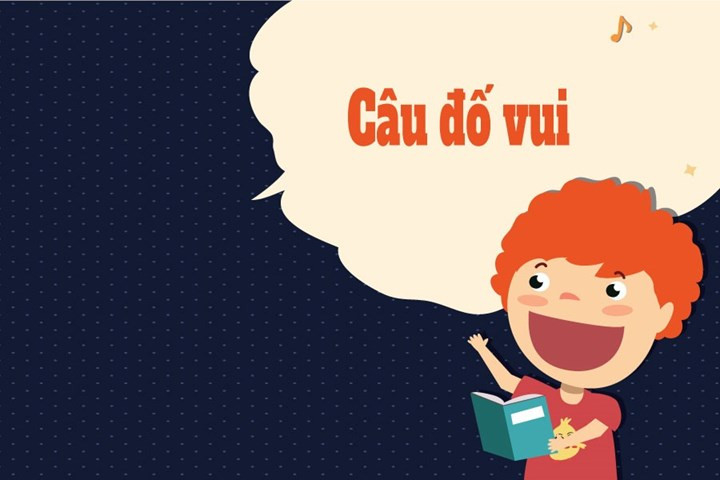 DÀNH CHO KHÁN GIẢ
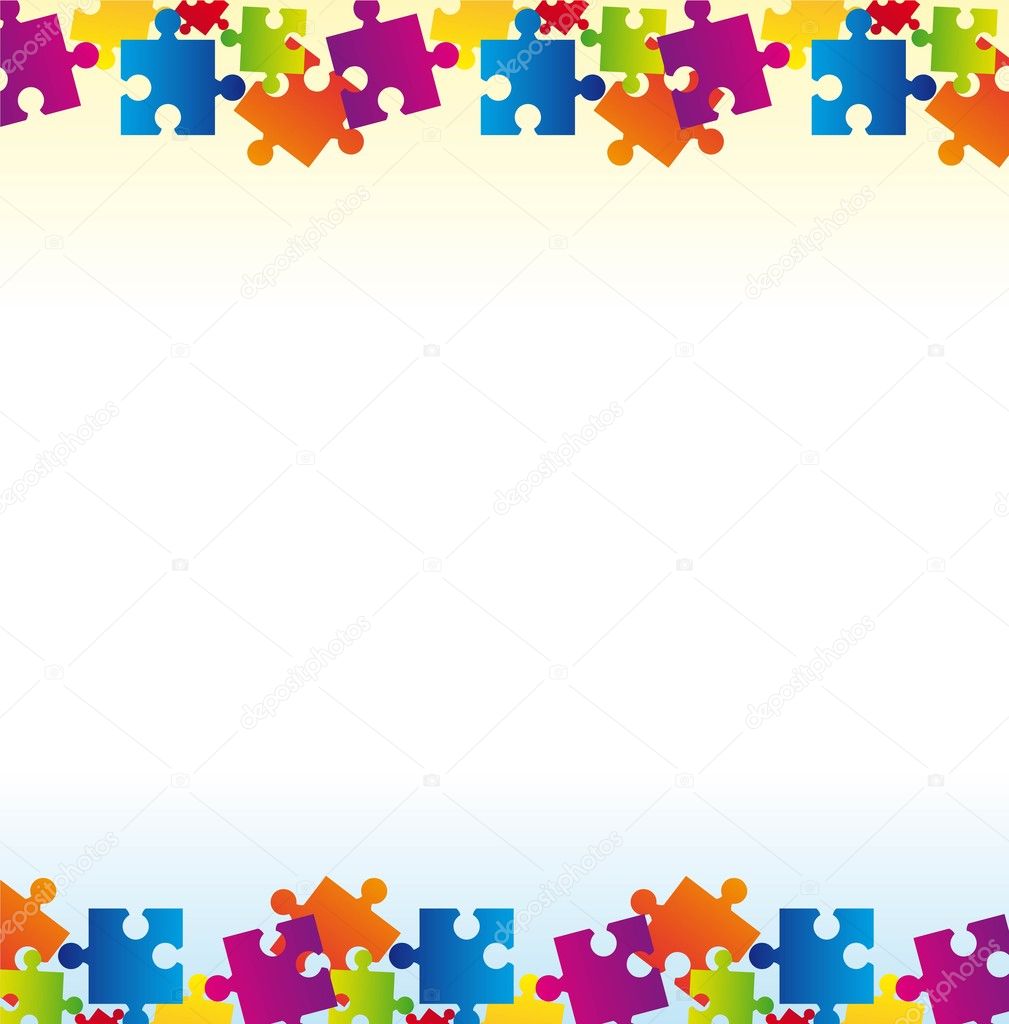 Câu 1:
 	Làm bằng gỗ	Nổi trên sông	Có buồm giong	Nhanh tới bến	Là cái gì ?
Thuyền buồm
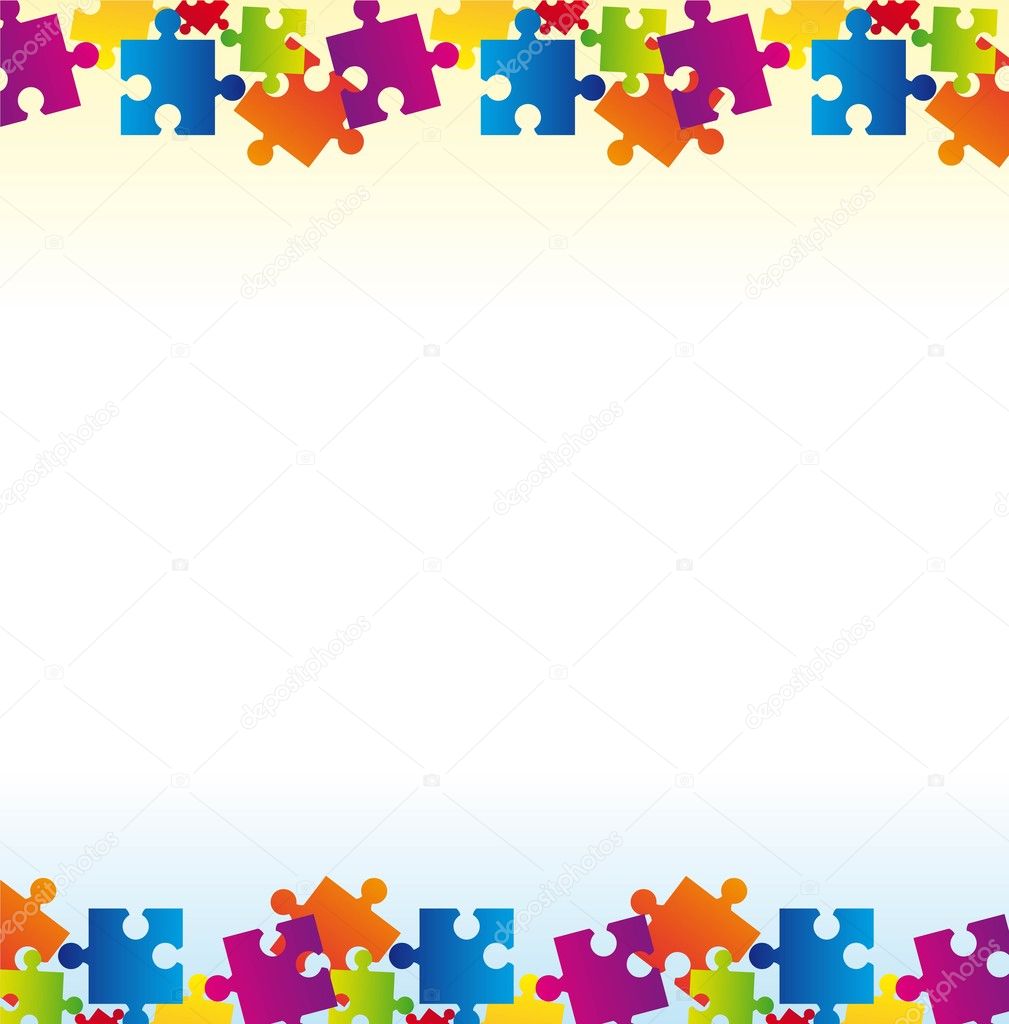 Câu 2:
Thân tôi bằng sắtNổi được trên sôngChở chú hải quanTuần tra trên biểnLà cái gì ?
Tàu thủy
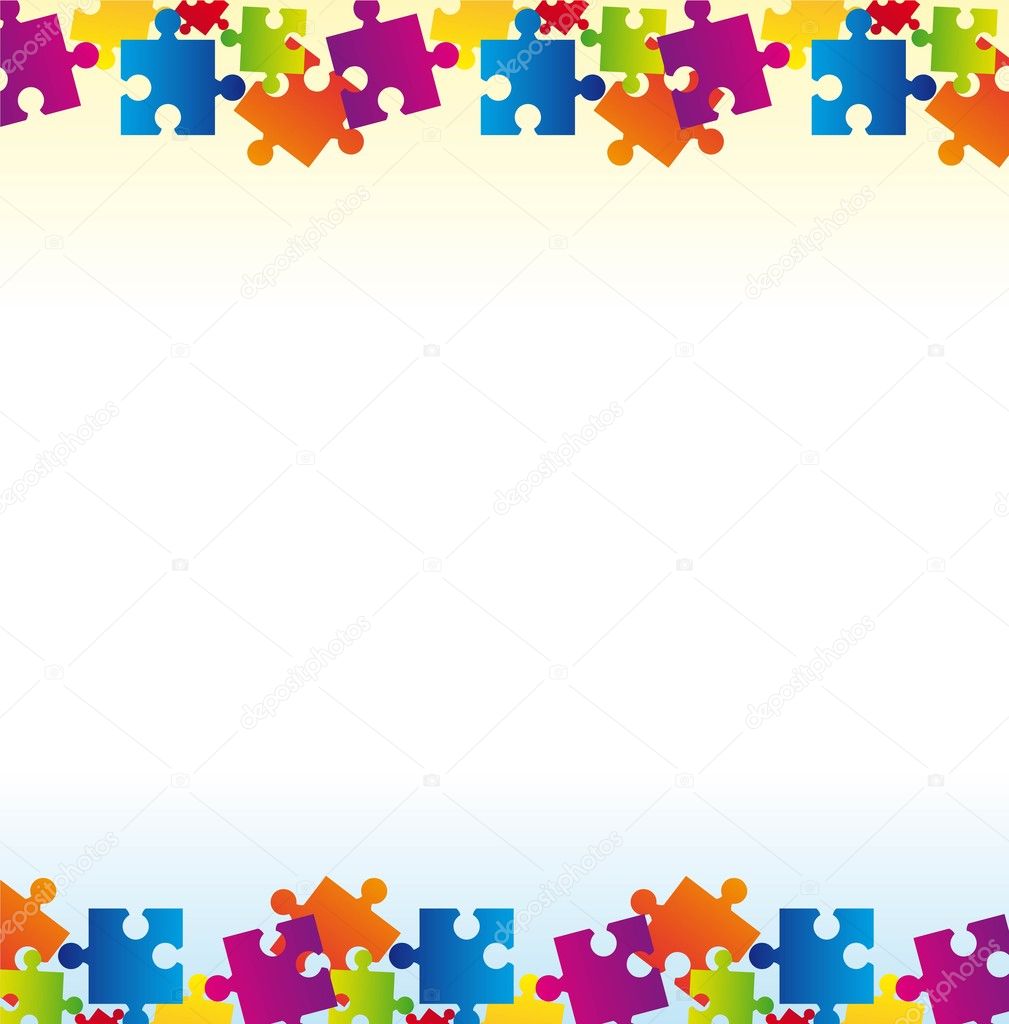 Câu 3:
Cái gì chạy trên đường rayĐưa em đi khắp chốn gần, nơi xaKhi về đỗ ở sân gaNgười lên, kẻ xuống vào ra rộn ràng ?
Tàu hỏa
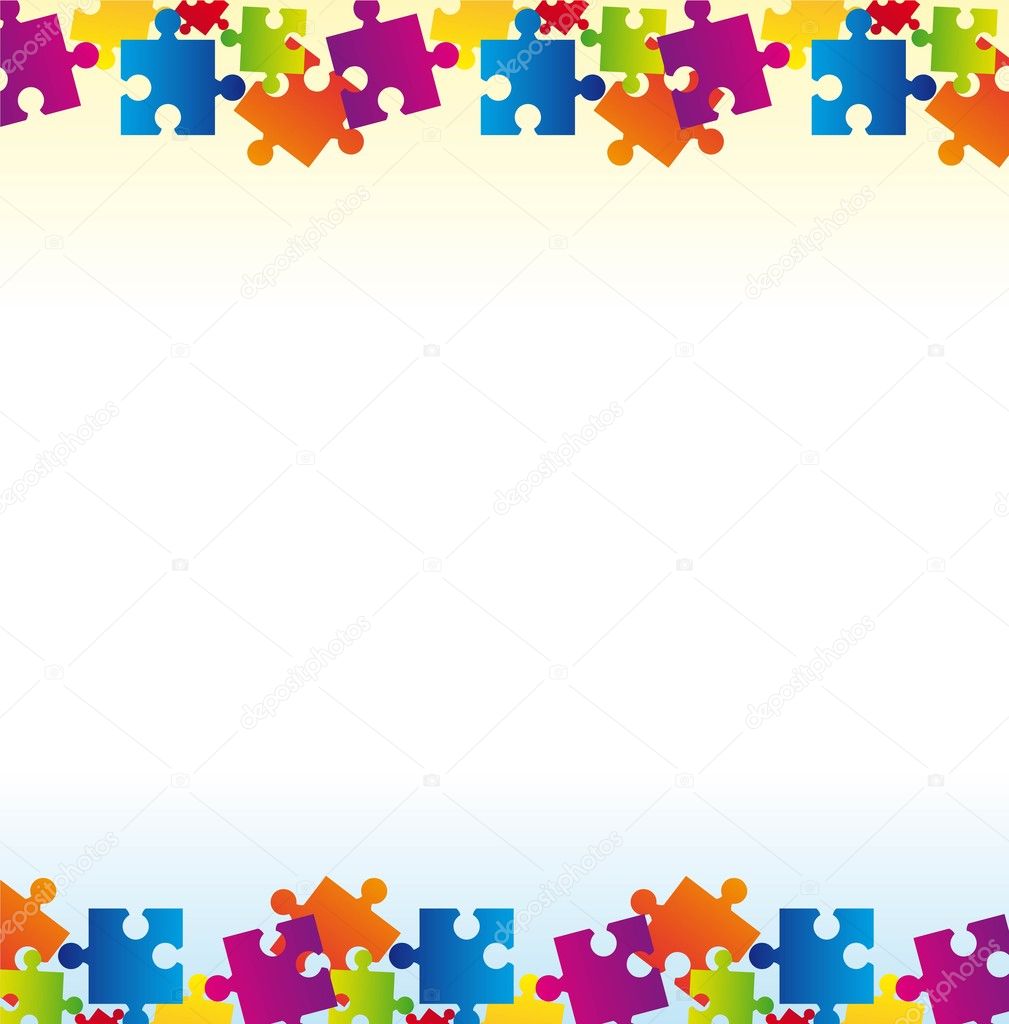 Câu 4:
Mình đỏ như lửaBụng chứa nước đầyTôi chạy như bayHét vang đường phốNhà nào cháy lửaTôi dập tắt ngayLà xe gì ?
Xe cứu hỏa, xe chữa cháy
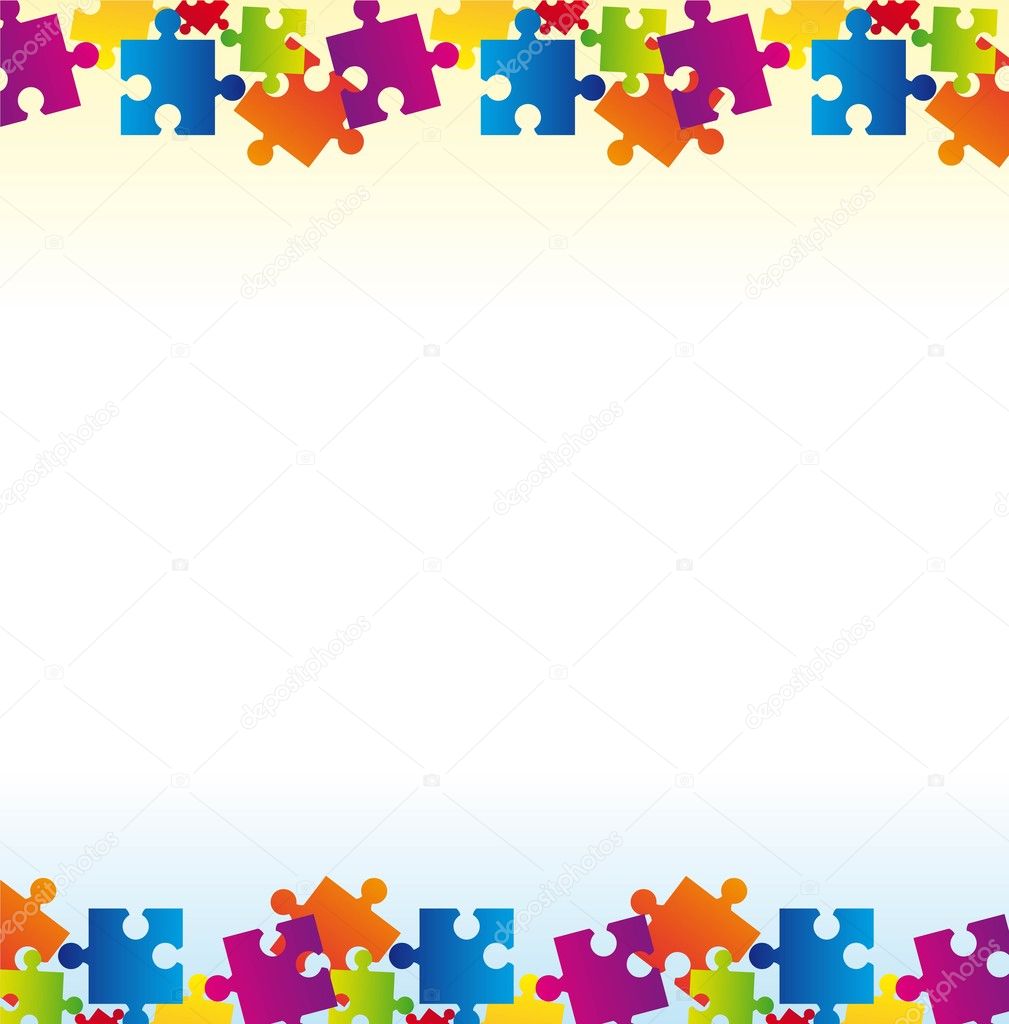 Câu 5:
Tính năng nổ
Cổ vươn dài
Cứ loay hoay
Khuân vác nặng?
(Đố là cái gì?)
Cần cẩu
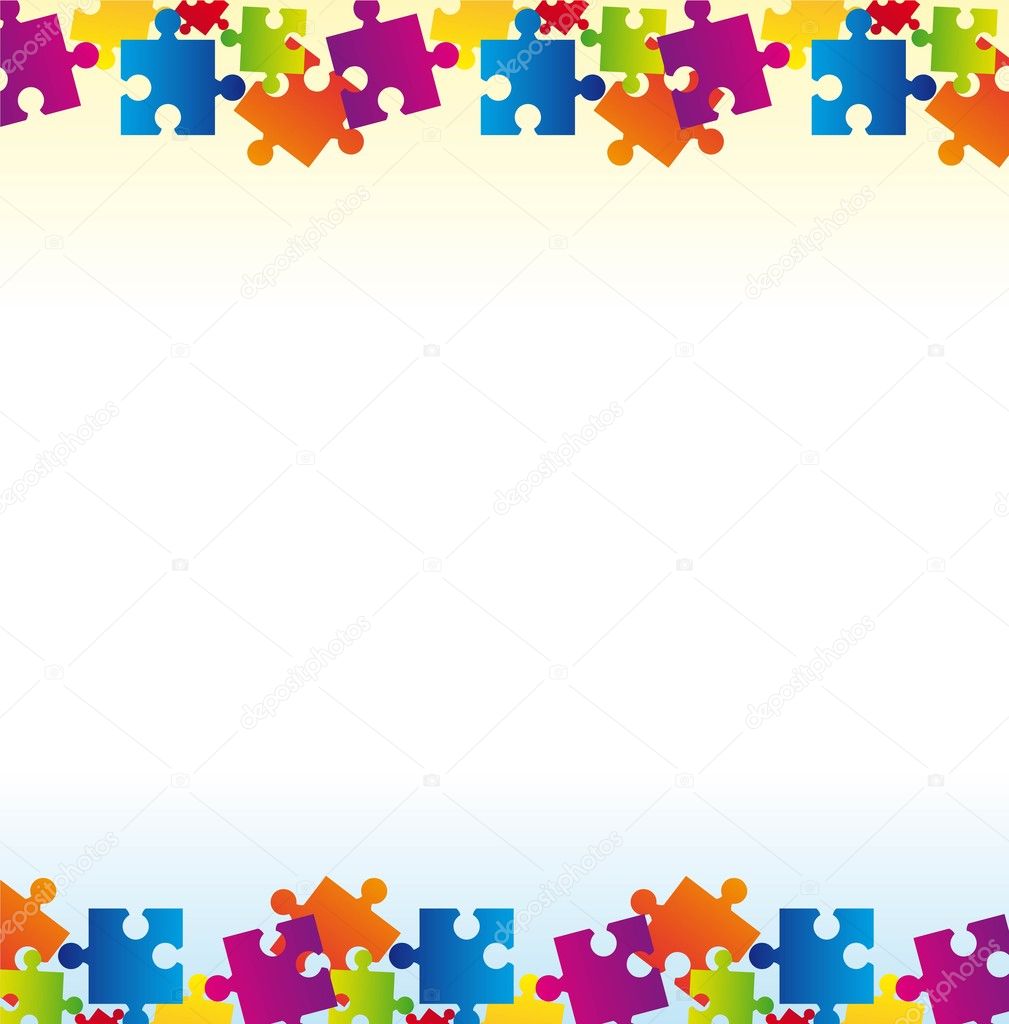 Câu 6.
Xe gì màu trắng
Có chữ thập xinh
Đèn màu nhấp nháy
Chạy nhanh trên đường?
Xe cứu thương
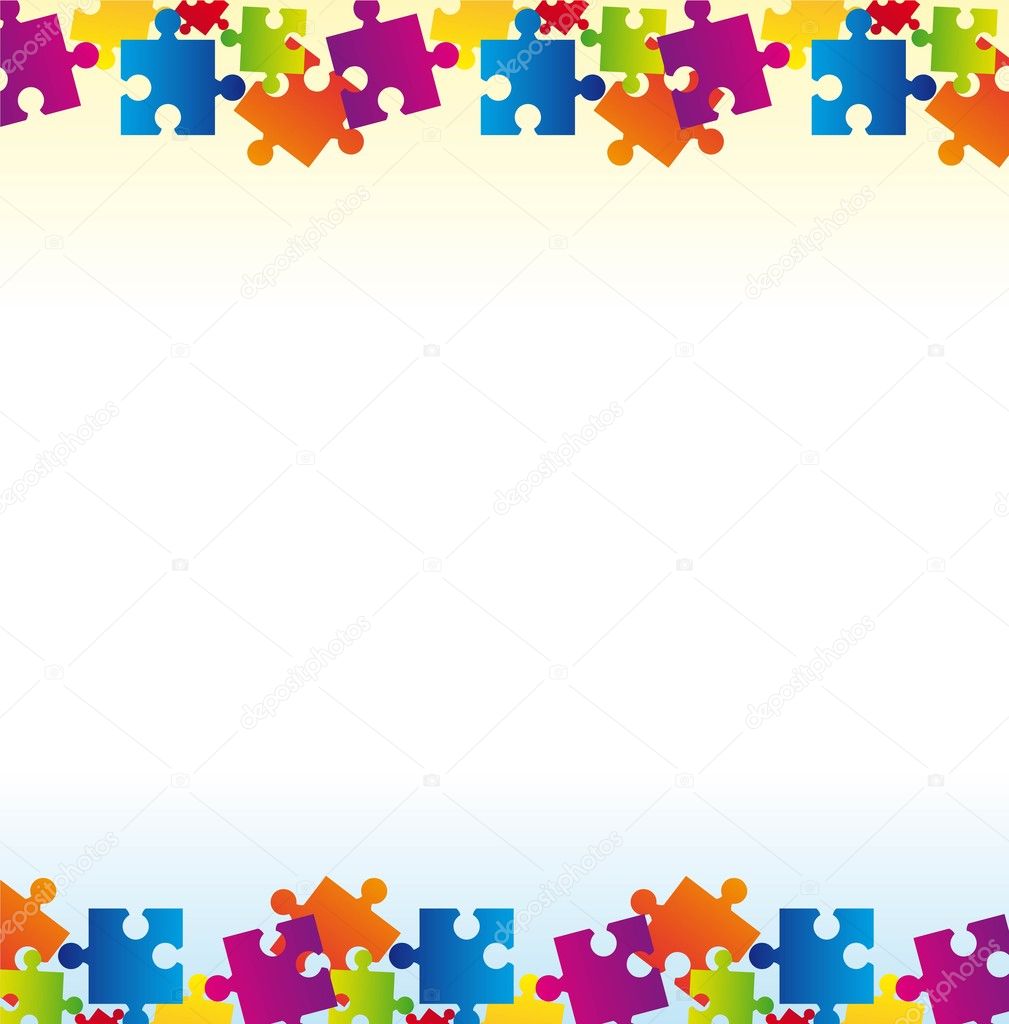 Câu 7:
Lù lù như khối sắtĐi lại chậm rì rìĐoạn đường nào tôi điĐất đá san bằng hếtLà xe gì ?
Xe lu
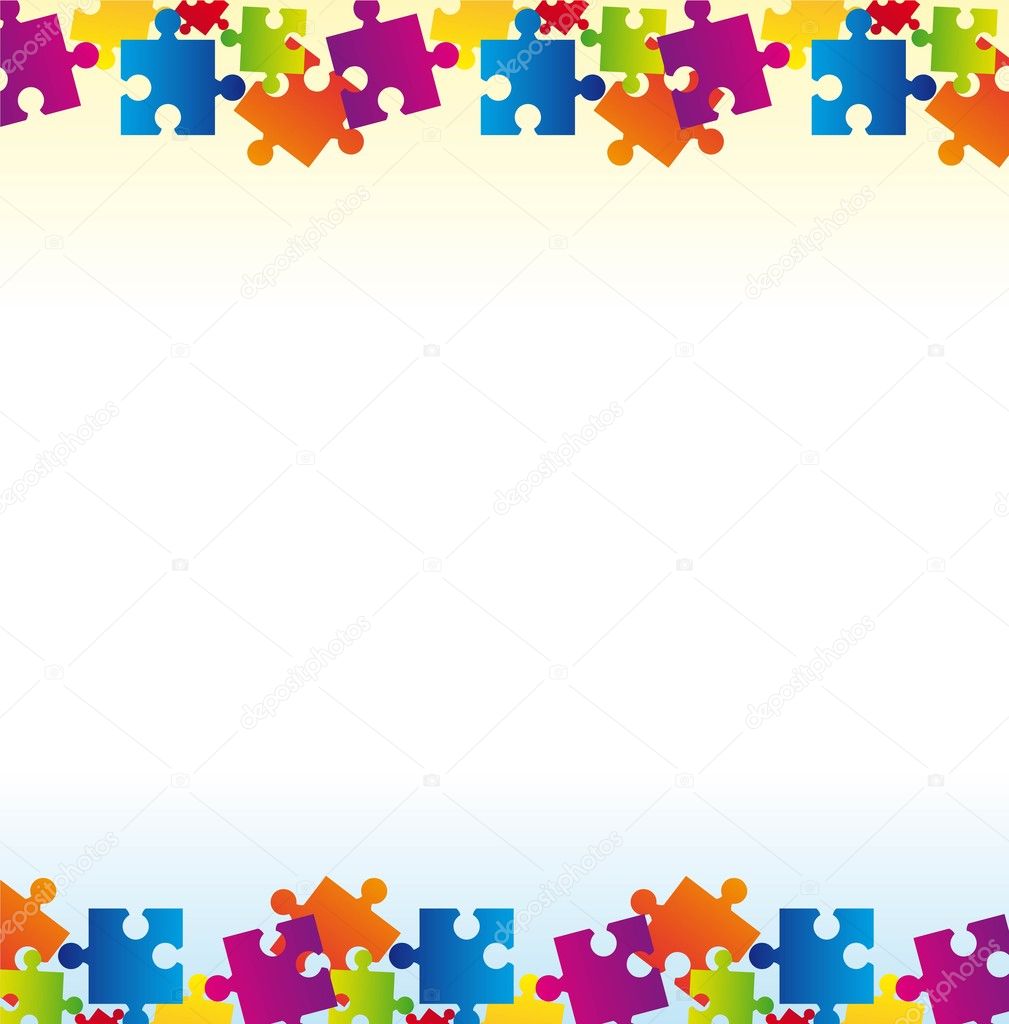 Câu 8
Mắt đỏ, vàng, xanhĐêm ngày đứng canhNgã tư đường phốMắt đỏ báo ‘Dừng’Mắt xanh báo ‘Đi’Mắt vàng ‘Chờ nhé !’Đố biết đèn gì ?
Đèn tín hiệu giao thông
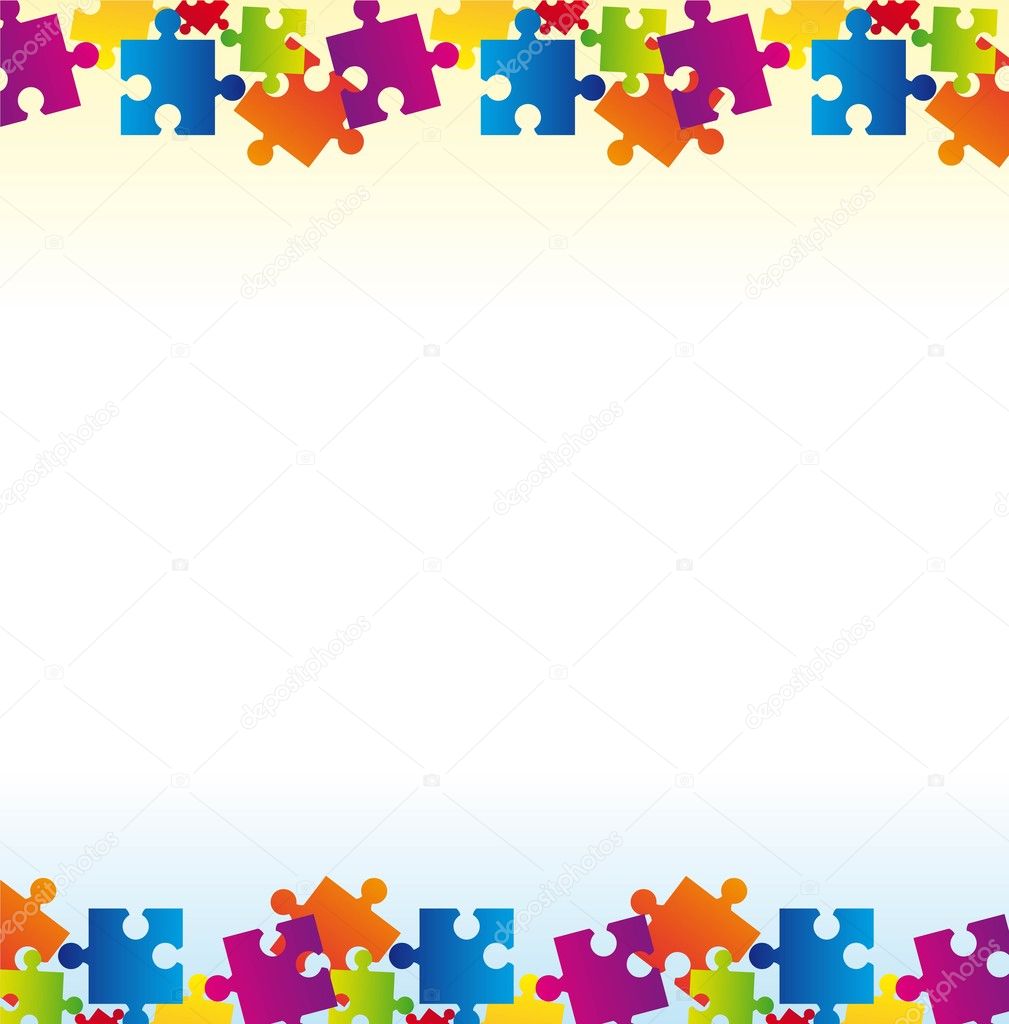 Câu 1:
 	Làm bằng gỗ	Nổi trên sông	Có buồm giong	Nhanh tới bến	Là cái gì ?
Thuyền buồm